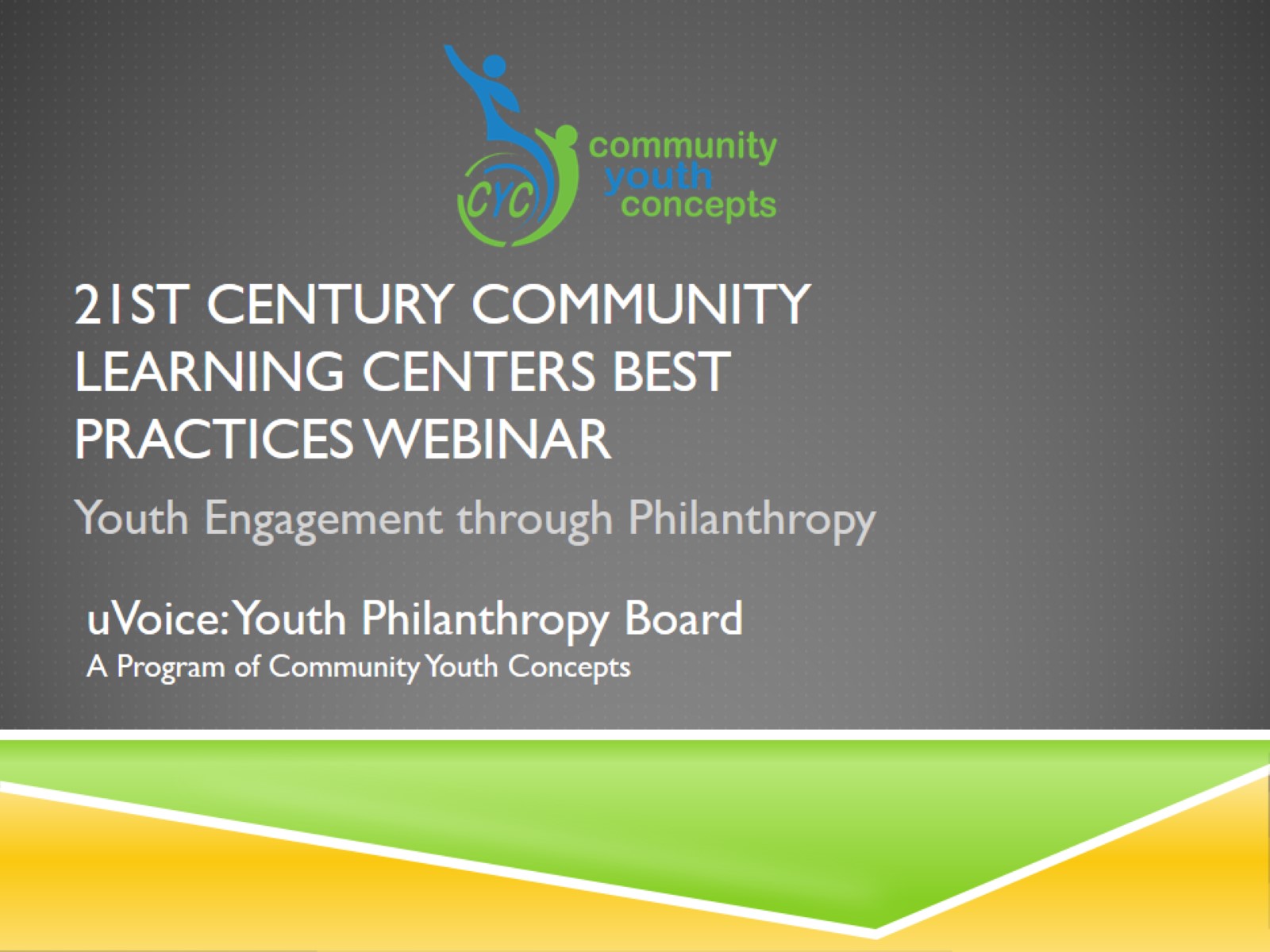 21st Century Community Learning Centers Best Practices Webinar
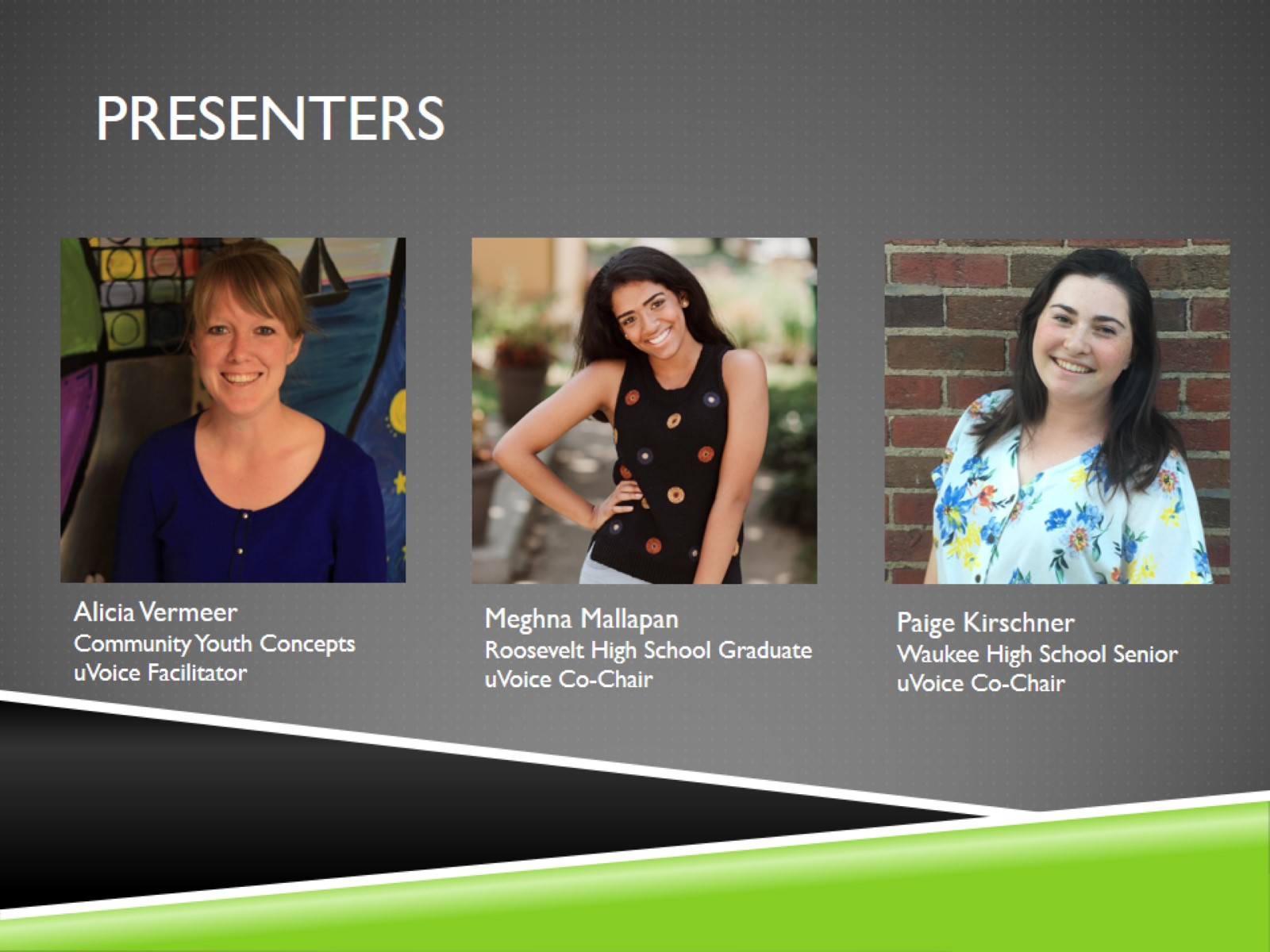 Presenters
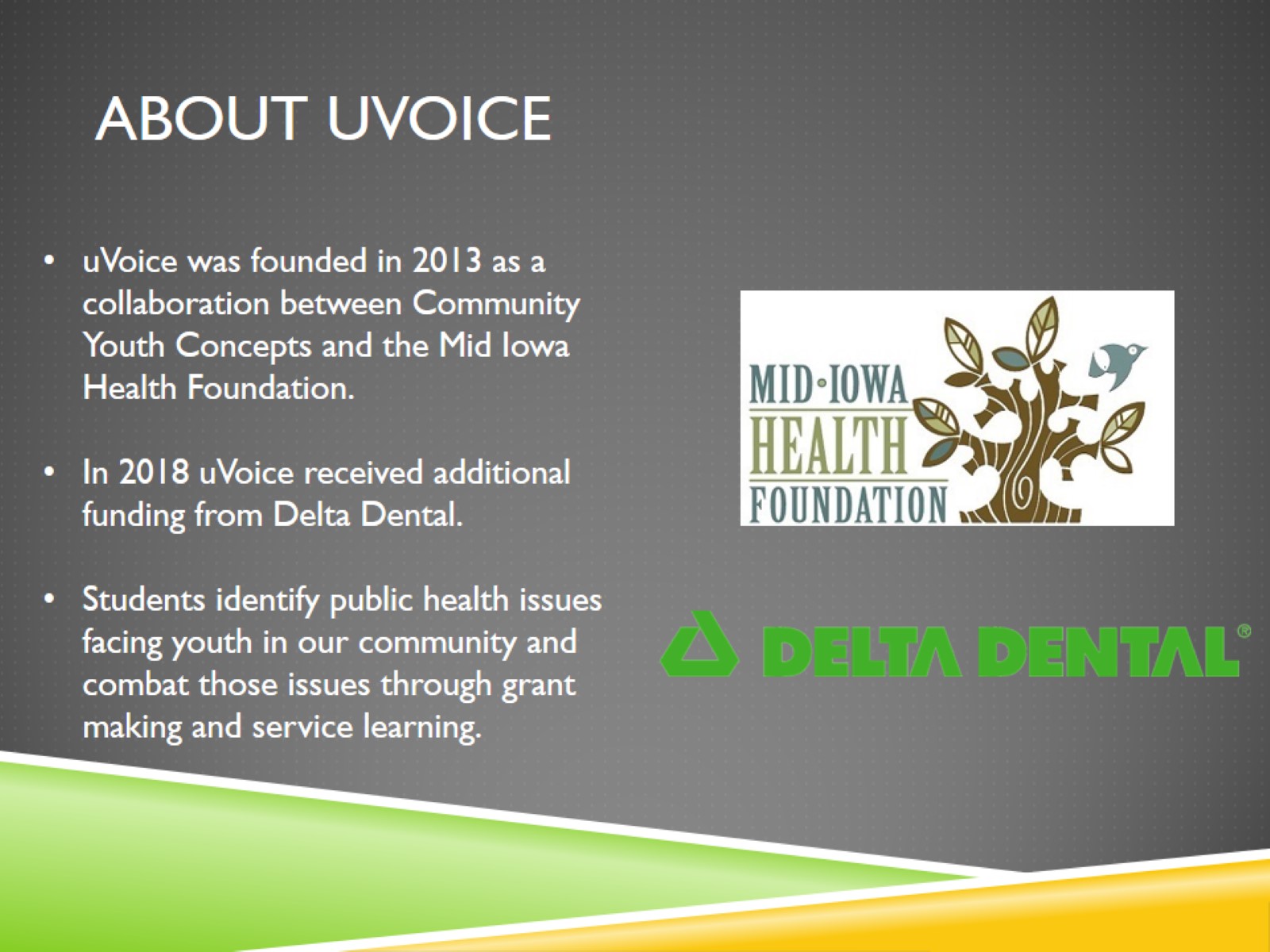 About uVoice
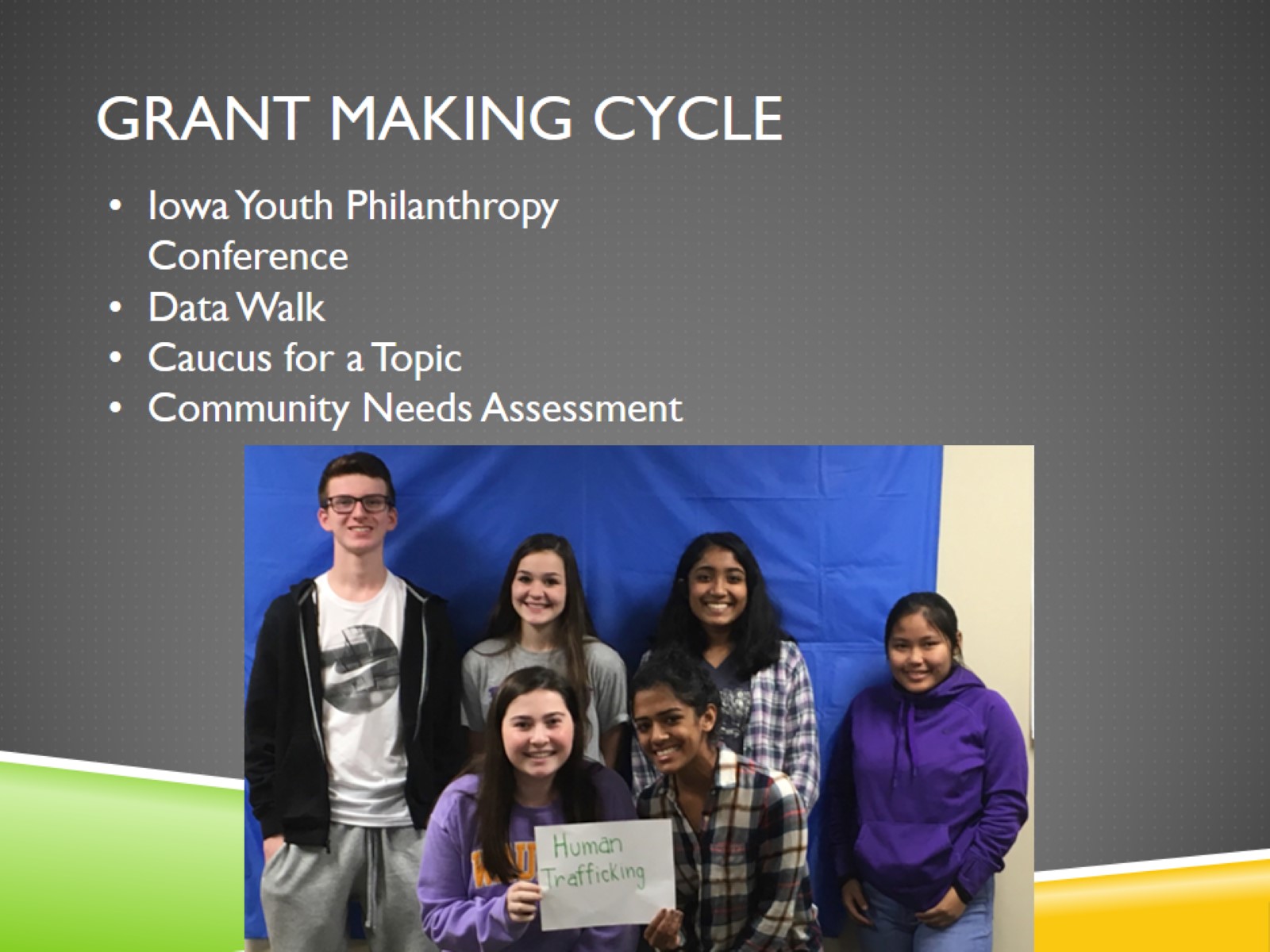 Grant making Cycle
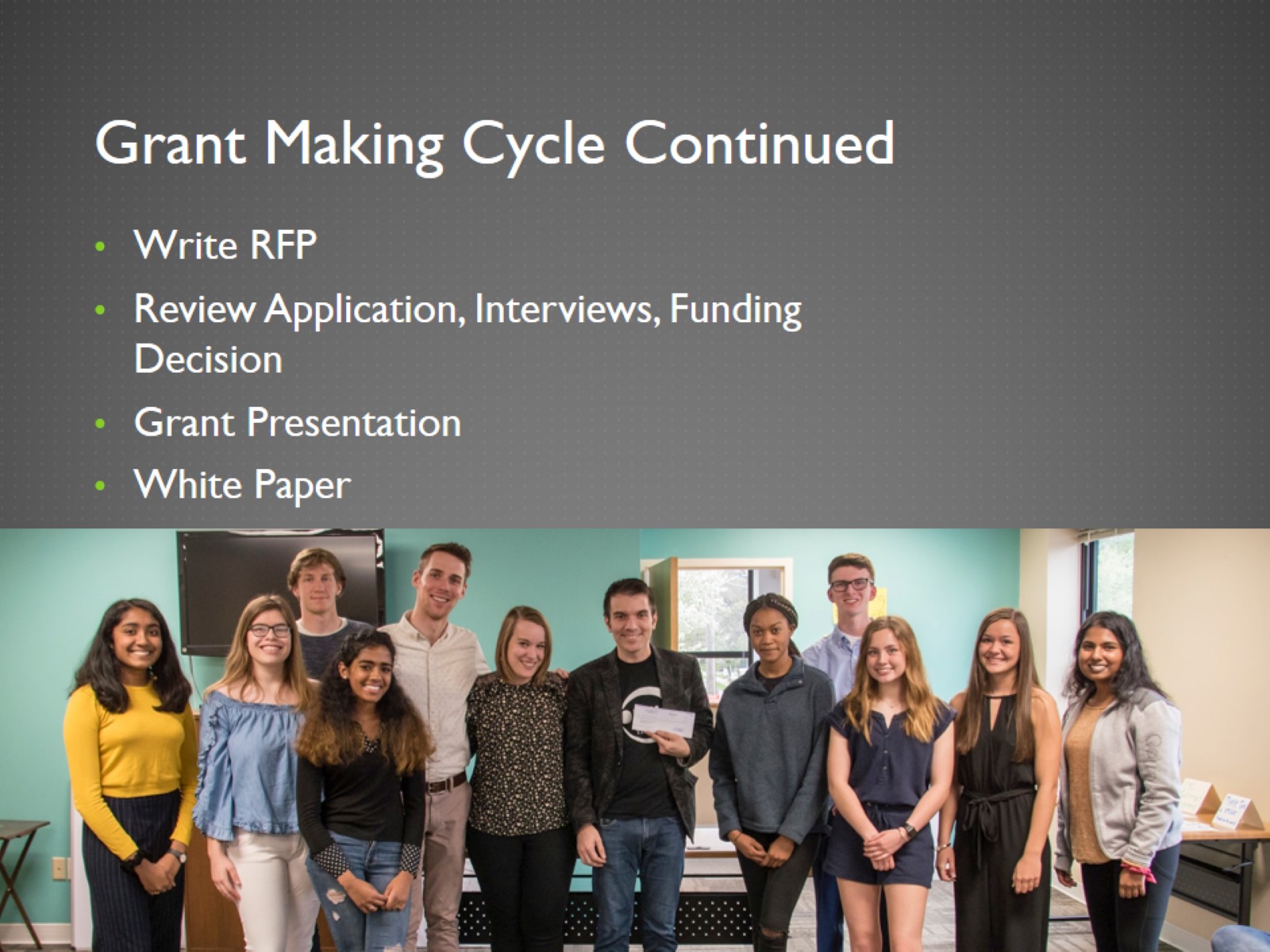 Grant Making Cycle Continued
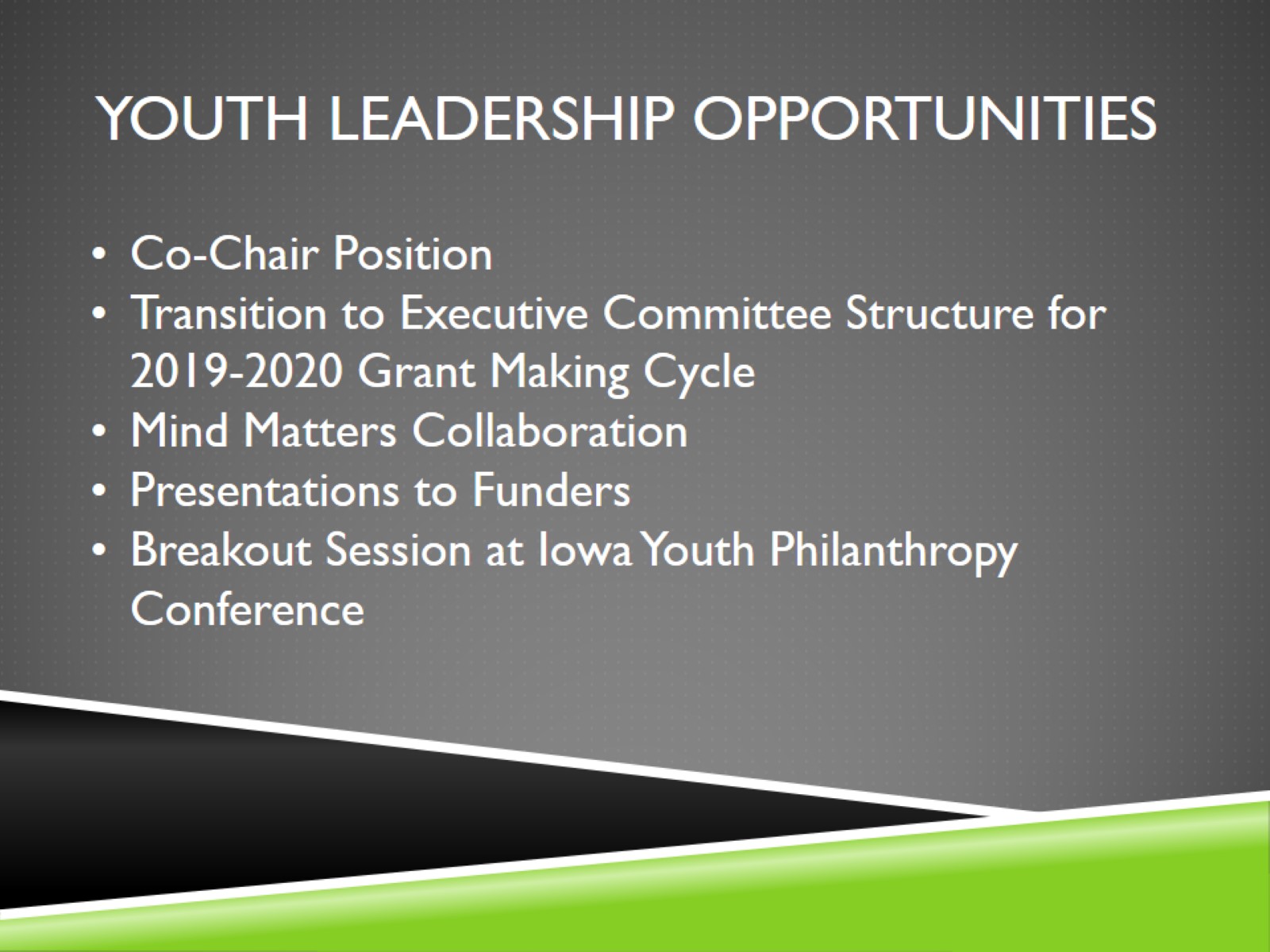 Youth leadership opportunities
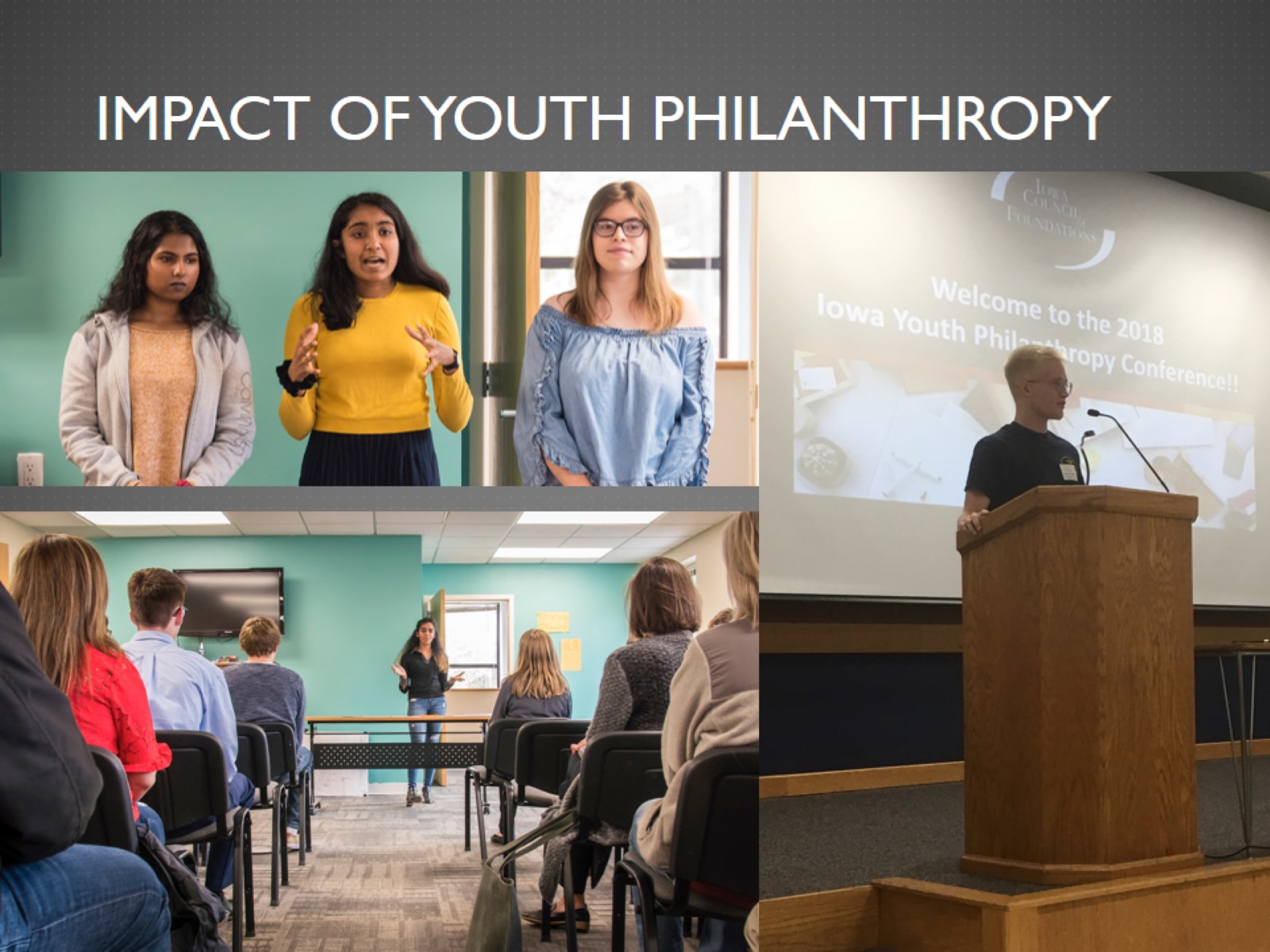 Impact of Youth Philanthropy
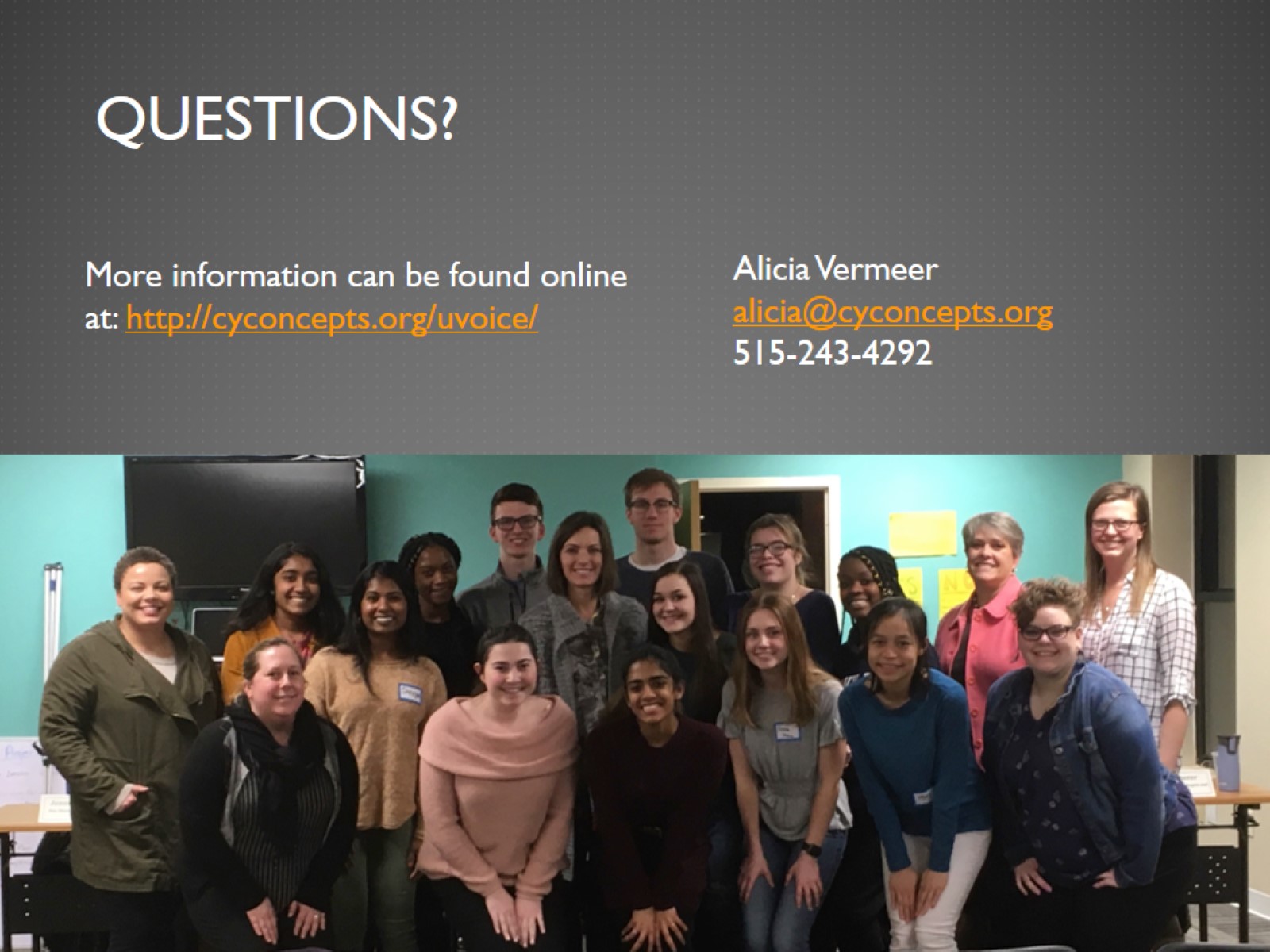 Questions?